ESCUELA NORMAL DE EDUCACION PREESCOLAR 


CICLO ESCOLAR 2020 -2021 
Artes Visuales
Silvia Erika Sagahon Solís
“Evidencia de aprendizaje 1: Libro de Artista”
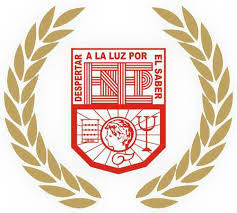 Competencias: 
•	Detecta los procesos de aprendizaje de sus alumnos para favorecer su desarrollo cognitivo y socioemocional.
•	Integra recursos de la investigación educativa para enriquecer su práctica profesional, expresando su interés por el conocimiento, la ciencia y la mejora de la educación.
Alondra Rodríguez Martínez
3º Grado Sección B
Saltillo, Coahuila a 25 de abril de 2021
Link de video: 
https://drive.google.com/file/d/1XRmr6NmWF49JFbhd-5FI8f92EyFfSPeu/view?usp=sharing
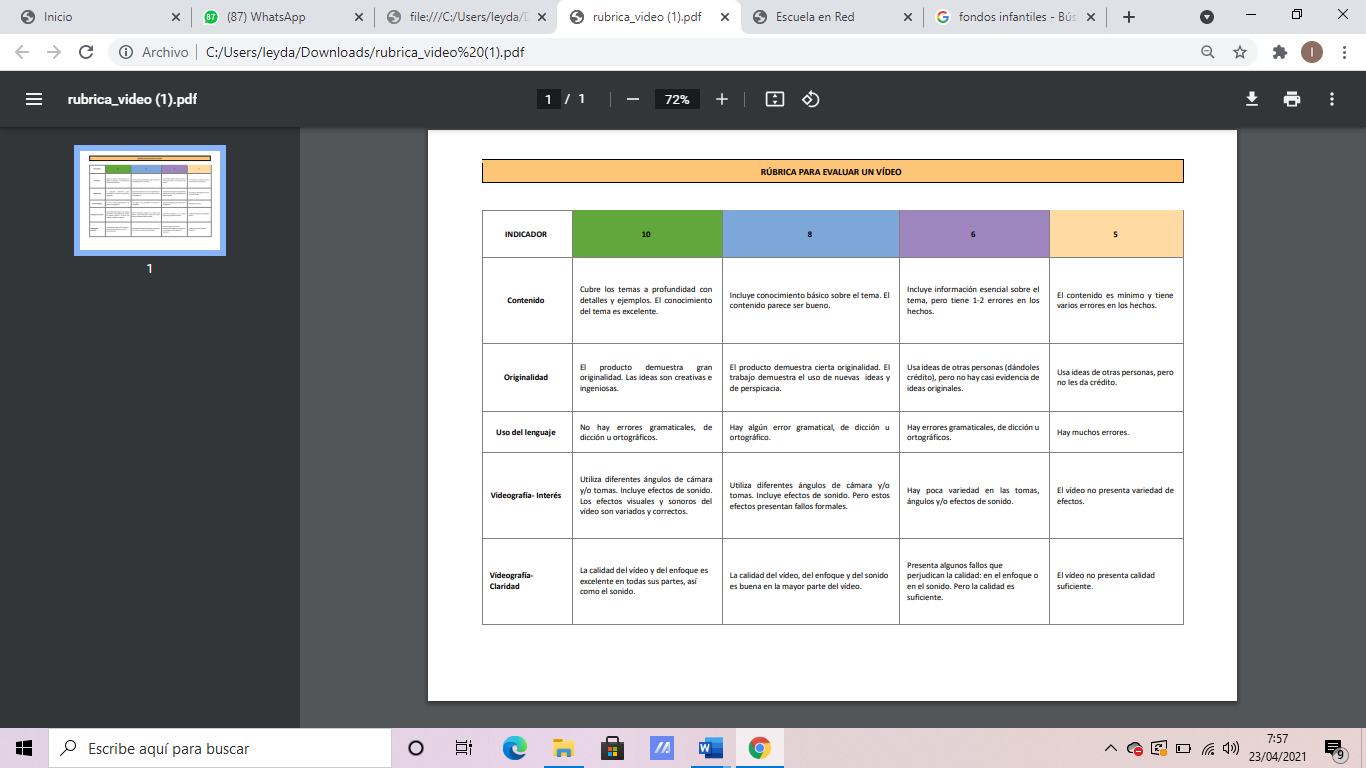